Fig. 3. Spatial pattern of water vapour concentration above the pore of the BASIC model. To allow for visibility of ...
Ann Bot, Volume 100, Issue 1, 1 July 2007, Pages 23–32, https://doi.org/10.1093/aob/mcm075
The content of this slide may be subject to copyright: please see the slide notes for details.
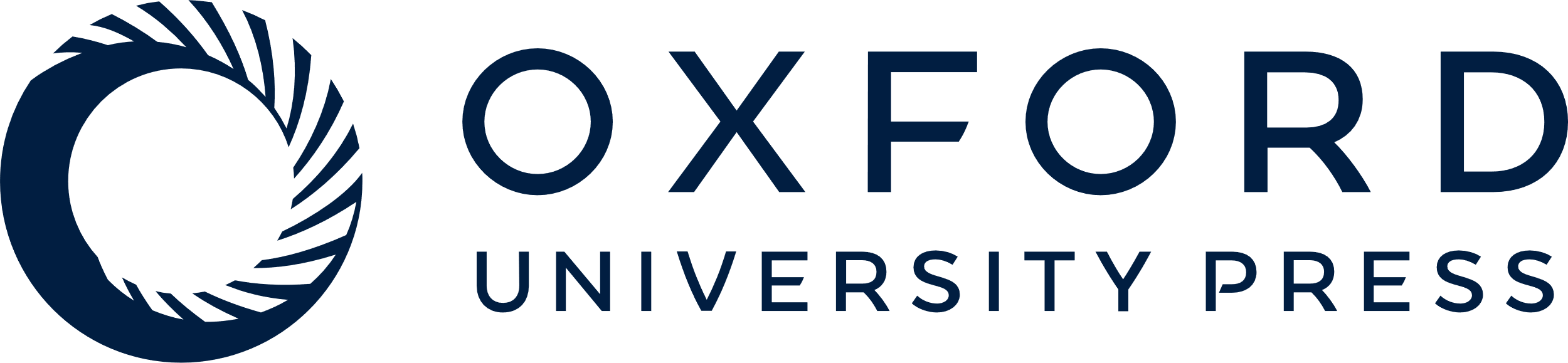 [Speaker Notes: Fig. 3. Spatial pattern of water vapour concentration above the pore of the BASIC model. To allow for visibility of the arrangement of the concentration contours, their cup-shaped arrangement is depicted at two co-ordinate planes intersecting each other at the centre of the stomatal pore.


Unless provided in the caption above, the following copyright applies to the content of this slide: © The Author 2007. Published by Oxford University Press on behalf of the Annals of Botany Company. All rights reserved. For Permissions, please email: journals.permissions@oxfordjournals.org]